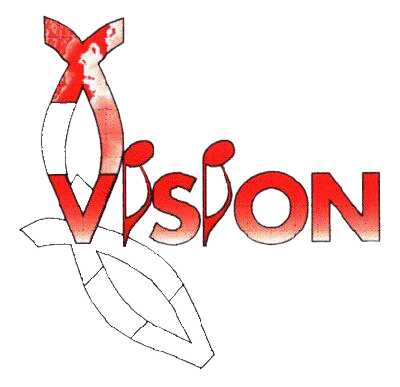 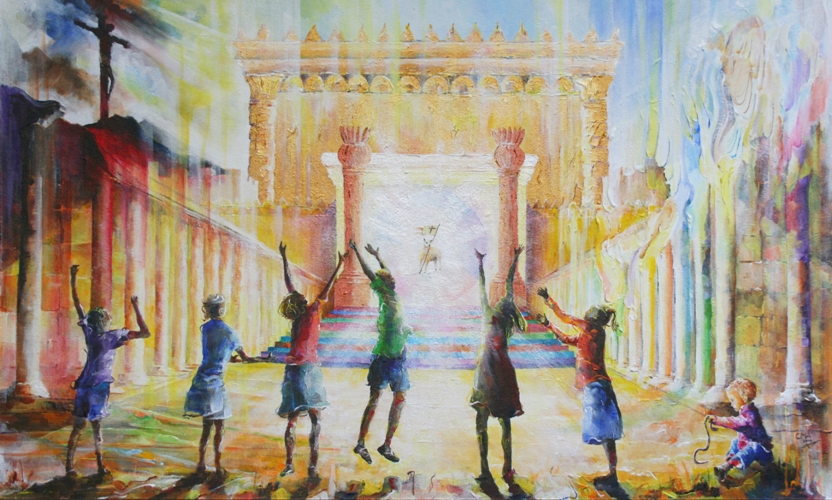 Alles wordt nieuw
Wij zijn op weg naar Jezus’ koninkrijk
  Wat God heeft beloofd 
  komt steeds dichterbij
  Wij zijn samen, lopen niet alleen
  God zelf leidt ons er heen
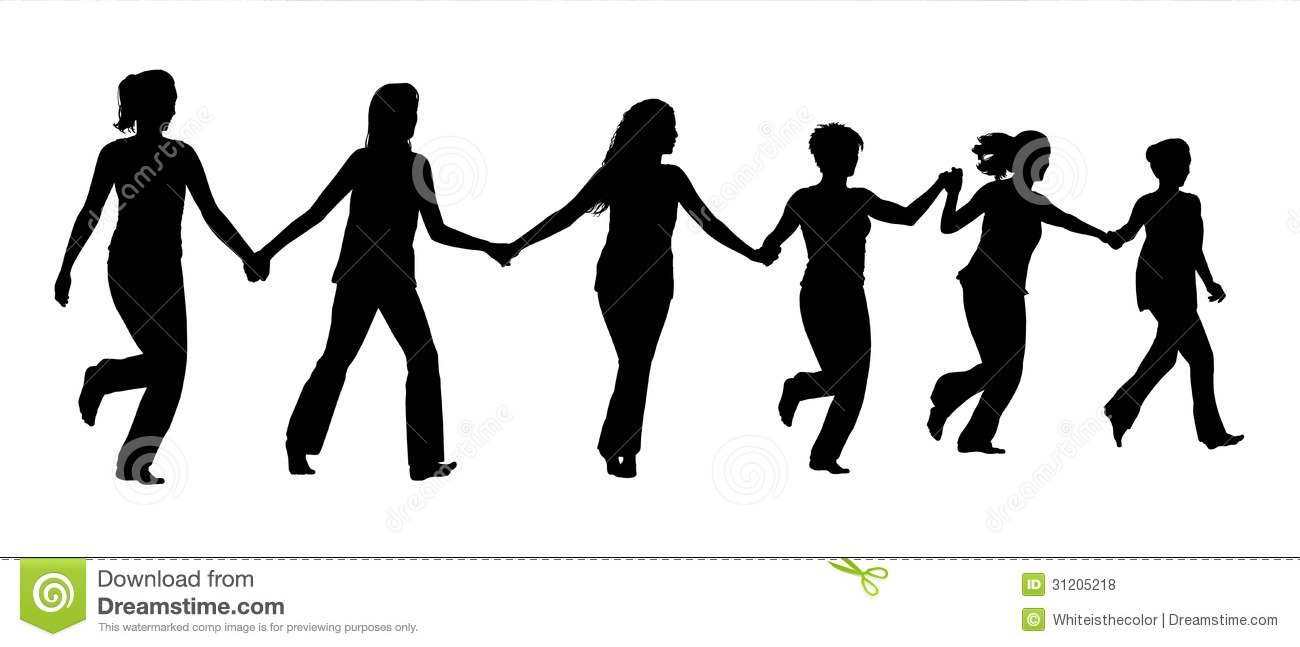 Er is goed nieuws 
  voor wie het horen wil
  Gods woord echoot door, 
  soms luid en soms stil
  Jezus’ roep blijft door de wereld gaan
  Gods toekomst komt er aan
Geef niet op en kijk vooruit
  Altijd is er hoop
  Jezus zal de koning zijn
  God maakt alles nieuw
  Alles wordt nieuw
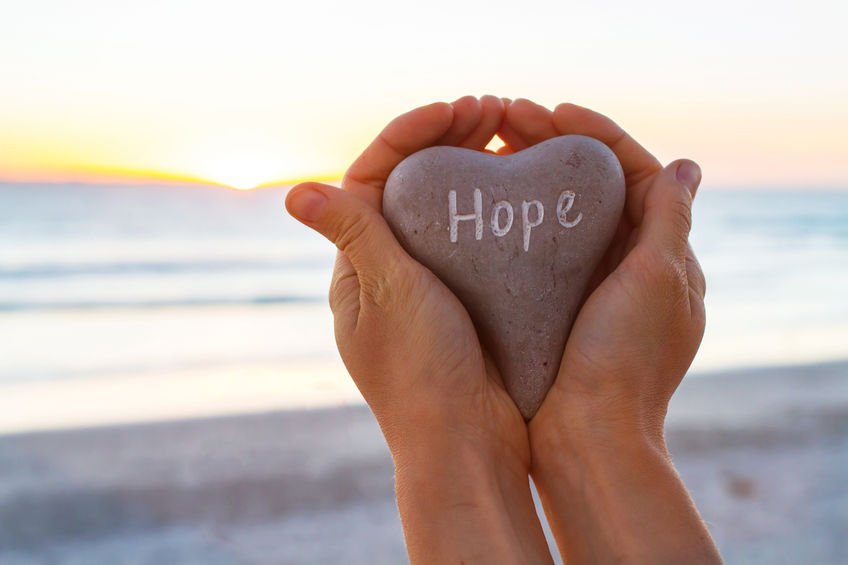 Zoveel getuigen zijn ons voorgegaan
  Ook wij geven door 
  wat God heeft gedaan
  Door de eeuwen heen en voor altijd
  bouwt God Zijn koninkrijk
Geef niet op en kijk vooruit
  Altijd is er hoop
  Jezus zal de koning zijn
  God maakt alles nieuw
  Alles wordt nieuw…
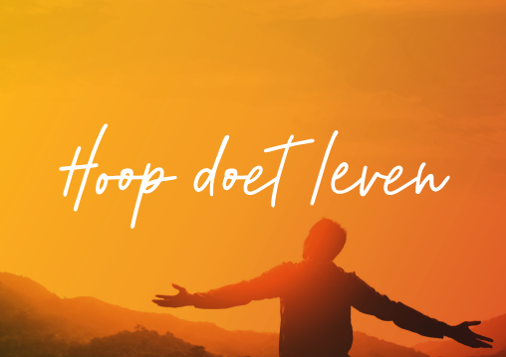 *